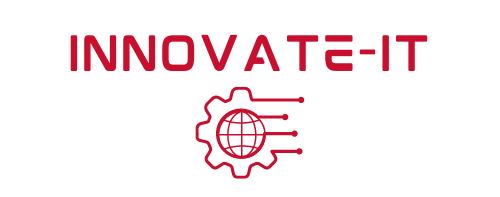 Network & Vulnerability Scanning
Module 10
1
Module 10 Agenda
Network Scanning 
Port Scanning
Vulnerability Scanning
Copyright 2021 Iowa State University
2
Network Scanning
Copyright 2021 Iowa State University
3
Network Scanning
As we learned in Module 8, we can perform a penetration test to check for vulnerabilities within a computer system.
Recall, passive reconnaissance is the first step of the pen test.
The next step of a pen test is network scanning

Network scanning is the process of finding what devices are on a network to discover potential entry points and weaknesses in the network.
4
Copyright 2021 Iowa State University
Network Scanning
Hackers commonly use network scanning to gain access to a computer system within a network.
Hence it is the second step of a penetration test
Network scanning is not only used by hackers but large companies to try and keep their systems secure and protected.
They can be used to find vulnerabilities before hackers do and patch them up.
5
Copyright 2021 Iowa State University
Network Scanning
Network Scanning is broken down into three parts…

Network/Host Scanning
Port Scanning
Vulnerability Scanning

     to gather sensitive information
6
Network/Host Scanning
Copyright 2021 Iowa State University
7
Network/Host Scanning
Network/Host Scanning: 

What is it:
Lists all the potential IP addresses within a network

Why: Helps discover and manage devices being used on a network
8
Copyright 2021 Iowa State University
Network/Host Scanning
How it works:
Send out pings or packet to all the potential IP addresses in the network. A response will be send back to determine if the device in active or dead.
Therefore, collecting all the active hosts and mapping out their IP addresses.
9
Copyright 2021 Iowa State University
Port Scanning
Copyright 2021 Iowa State University
10
Port Scanning
Port Scanning: 

What is it:
Lists all the open ports and services in a network

Why: Identifies open ports where attackers can easily hack a system
11
Copyright 2021 Iowa State University
Port Scanning
How it works:
Ports are where information flows in and out of to and from the internet or other computers.
Port scans are just like network/host scans. After finding out all the IP addresses, port scans sends out either a ping or a packet to the ports within a network. 
They then get a response back that includes detailed information about the port.
12
Copyright 2021 Iowa State University
Vulnerability Scanning
Copyright 2021 Iowa State University
13
Vulnerability Scanning
Vulnerability Scanning

What is it:
Discovers the presence of known vulnerabilities

Why:
Vulnerabilities within a network are a tremendous threat to the systems within the network and the data is holds.
14
Copyright 2021 Iowa State University
Vulnerability Scanning
How it works:
Once again, pings or packets are used to find the possible vulnerabilities of a network. 
This will result in a response given by the devices on the network.
The results are then compared to a database that defines flaws, poor programs, misconfiguration, bugs, and defaults.
15
Copyright 2021 Iowa State University
Network Scanning
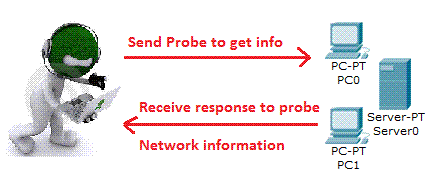 16
Copyright 2021 Iowa State University
Types of Network Scanning Tools
Nmap
Nikto 
Nessus
Armitage 
Metasploit

We will be testing out how to use, Nmap, Armitage, and Metasploit in Activity 1 and Activity 2
17
Copyright 2021 Iowa State University
To Do
Complete Module 10 Activity 1
Complete Module 10 Activity 2
Copyright 2021 Iowa State University
18
End of Module 10!
What questions do you have?

Next Module Topic:
Auditing and Remediation!
Copyright 2021 Iowa State University
19
Questions?
Contact Innovate-IT support staff!

email: 
innovate_it@iastate.edu

Your school’s IP-Range can be found at:
http://www.it-adventures.org/ip-ranges/
20